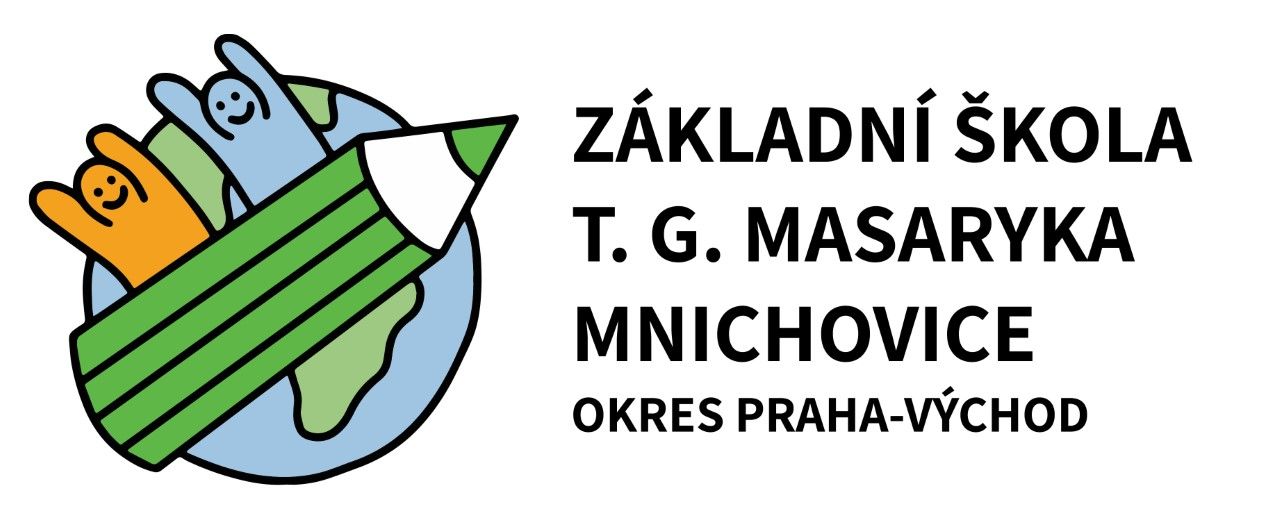 STRATEGIE VÝUKY NA 2. STUPNI
ŠKOLNÍ ROK 2022/2023
6. ROČNÍKY
INFORMAČNÍ SCHŮZKY PRO RODIČE 8. a 9. TŘÍD
6. ZÁŘÍ 2023
JAKÉ JSOU ŠANCE NA PŘIJETÍ NA STŘEDNÍ ŠKOLU?
NIC NENÍ NEMOŽNÉ
MUSÍM SE ROZHODNOUT – cesty jsou různé

MUSÍM PRO TO NĚCO UDĚLAT – přijímací zkoušky
PŘIJETÍ NA STŘEDNÍ ŠKOLY 2022/2023
9. ročník – celkem 64 žáků /přijato 64 žáků
Z toho: 		gymnázia a lycea		19 žáků			29,7%
		střední škola s maturitou	33			51,6%
		střední odborné učiliště	12			18,7%
		 
Nadprůměrné výsledky jednotné přijímací zkoušky našich žáků v porovnání s celou ČR:
Český jazyk	ZŠ Mnichovice 60,0% 		celá ČR 55,6%	 
Matematika	ZŠ Mnichovice 50,3% 		celá ČR 39,9%
PŘIJETÍ NA STŘEDNÍ ŠKOLY 2021/2022
9. ročník – celkem 85 žáků /přijato 85 žáků
Z toho: 		gymnázia a lycea		24 žáků			28,2%
		střední škola s maturitou	55			64,7%
		střední odborné učiliště	6			   7,1%
		 
Nadprůměrné výsledky jednotné přijímací zkoušky našich žáků v porovnání s celou ČR:
Český jazyk	ZŠ Mnichovice 58,5  % 		celá ČR 55,7  %	 
Matematika	ZŠ Mnichovice 49,5  % 		celá ČR 45,4  %
PŘIJETÍ NA STŘEDNÍ ŠKOLY 2020/2021
9. ročník – celkem 69 žáků /přijato 68 (1 žák – cizinec nepokračuje ve studiu)
Z toho: 		gymnázia a lycea		17 žáků			24,6%
		střední škola s maturitou	37			53,6%
		střední odborné učiliště	14			20,3%
		nepokračuje 		  1			  1,5%
 
Nadprůměrné výsledky jednotné přijímací zkoušky našich žáků v porovnání s celou ČR:
Český jazyk	ZŠ Mnichovice 62,5  % 		celá ČR 57,9  %	 
Matematika	ZŠ Mnichovice 56,4  % 		celá ČR 43,2  %
STATISTIKA – 2021/2022
ŠKOLY S MATURITOU:
Praha			83,5%
Středočeský kraj 		68,2%
Česká republika		71,9%
ZŠ Mnichovice		92,9%
OBLASTI KARIÉROVÉHO PORADENSTVÍ
A) Osobnostně – sociální rozvojhodnoty sebepoznání (silné stránky, talenty, osobnostní předpoklady)
B) Informacekontakt s reálným světem: pracovní trh, návazné vzdělávání

C) Vlastní učení vedoucí k získání kompetencí 
kompetence = soubor znalostí, dovedností, schopností, postojů a hodnot důležitých pro osobní rozvoj a uplatnění ve společnosti
Příprava na přijímací zkoušky na střední školy – intenzivně v 9. třídě
Projekt JOB START
- pro všechny žáky z 8. tříd v naší škole - zdarma
- spolupráce s www.nadaniadovednosti.cz
- představení p. Linda Hurdová
ZKUŠENOSTI Z MINULÉHO ROKU
od rodičů: 
začít od září, děti potřebují vedení – dítě nemá šanci se připravit samo „lžou si do kapsy“ – nutná kontrola rodičů, v září děti otestovat a zjistit, jaká je výchozí pozice, většina rodičů nemá čas se s dětmi připravovat, uvítal bych, aby se škola zaměřila na JPZ, aby děti měly šanci se dostat, kam chtějí a na co mají

od učitelů:
představa spousty dětí, že doučování zajistí, že se na školu dostanou, „odsedím to, rodiče to zaplatili – někdo to nějak do mě nalije“ – omluva své nečinnosti, reálná očekávání dětí jsou velmi důležitá
ZKUŠENOSTI Z MINULÉHO ROKU
od žáků:
vědět, jestli je možné se na vybranou školu vůbec dostat – nepodcenit výběr
brát to tak, jak to je - každý se někam dostal 
strachy: media, škola, rodiče
nevybírejte školu jen podle oboru, ale jděte tam a zjistěte, jak se tam cítíte (důvod k výběru: doprava, mám tam kamarády, jak působí škola, zaujal mě program, Den otevřených dveří, koukejte na záchody)
přípravné kurzy – chodila jsem tam pořád, neměla jsem volné víkendy (to udělala moje máma)
počítat testy z minulosti
rozklíčovat, jak Cermat přemýšlí
budete rádi, když budete mít v testu nějaká čísla – HODNĚ ČTĚTE!
PŘIJÍMACÍ ZKOUŠKY – 2023/2024
Nemají finální podobu – chystá se změna legislativy

CERMAT testy zůstanou 

Pravděpodobně: 
elektronické podávání 3 přihlášek s prioritou, kam chcete být vybráni
 zrušení zápisových lístků
PŘÍPRAVA
Volba povolání a příprava na střední školy je součástí většiny předmětů:
PRACOVNÍ ČINNOSTI – volba povolání
ZÁVĚREČNÉ PRÁCE – informatika
TALENTOVÉ BLOKY

SEMINÁŘE Z MATEMATIKY A SEMINÁŘE Z ČESKÉHO JAZYKA – cvičebnice TAKTIK + testy Cermat
PŘÍPRAVA NA TALENTOVÉ ZKOUŠKY Z Vv – Michaela Vigo

Testy profesní orientace  - nabídka Pedagogicko – psychologické poradny

PŘÍPRAVNÉ KURZY + ZKOUŠKY NANEČISTO – pořádá řada škol a firem
INFORMACE – WEBOVÉ STRÁNKY
www.to-das.cz
www.kampodevitce.cz
www.infoabsolvent.cz
www.msmt.cz
www.stredniskoly.cz
www.atlasskolstvi.cz 
www.scholapragensis.cz
www.karierko.cz
www.edu.ceskatelevize.cz

DNY OTEVŘENÝCH DVEŘÍ 
WEBOVÉ STRÁNKY ŠKOL
Další informacepro rodiče plánujeme podzim/jaro